Chapter 18 Break-even Analysis
1
2
3
4
5
6
productivity
is the quantity that must be produced and sold for total revenue to equal total costs
are costs which vary directly with the number of items produced
Profit
the factors that lead to a reduction in average costs as a business increases in size
average cost per unit
1
10
3
12
5
7
workers and management agree an increase in benefits, in return for an increase in productivity
7
break-even charts
8
total costs
9
the selling price of a product less its variable cost
10
fixed costs
11
the combined total of fixed costs and variable costs
12
2
8
4
11
2
4
the factors that lead to an increase in average costs as a business grows beyond a certain size
13
the output measured against the inputs used to create it
14
variable costs
15
break-even level of output
16
graphs showing how costs and revenues of a business change with sales
17
economies of scale
18
6
1
3
10
8
7
the level of sales at which total costs equal total revenue
19
contribution
20
the total cost of production divided by total output
21
diseconomies of scale
22
break-even point
23
Sales minus cost of sales
24
9
11
5
6
9
12
tekhnologic
Show All
Hide All
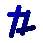 [Speaker Notes: Click on a number to make the square disappear.
Click on the text underneath to replace the number.
Click on hide all to reveal all the text.
Click on show all to show all the numbered squares.]
Enter your title here
1
2
3
4
5
6
Enter your text here
Enter your text here
Enter your text here
Enter your text here
Enter your text here
Enter your text here
Enter your text here
7
Enter your text here
8
Enter your text here
9
Enter your text here
10
Enter your text here
11
Enter your text here
12
Enter your text here
13
Enter your text here
14
Enter your text here
15
Enter your text here
16
Enter your text here
17
Enter your text here
18
Enter your text here
19
Enter your text here
20
Enter your text here
21
Enter your text here
22
Enter your text here
23
Enter your text here
24
tekhnologic
Show All
Hide All
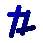 [Speaker Notes: Click on a number to make the square disappear.
Click on the text underneath to replace the number.
Click on hide all to reveal all the text.
Click on show all to show all the numbered squares.]
Enter your title here
Enter your text here
1
2
3
4
5
6
Enter your text here
Enter your text here
Enter your text here
Enter your text here
Enter your text here
Enter your text here
7
Enter your text here
8
Enter your text here
9
Enter your text here
10
Enter your text here
11
Enter your text here
12
Enter your text here
13
Enter your text here
14
Enter your text here
15
Enter your text here
16
Enter your text here
17
Enter your text here
18
Enter your text here
19
Enter your text here
20
Enter your text here
21
Enter your text here
22
Enter your text here
23
Enter your text here
24
tekhnologic
Show All
Hide All
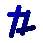 [Speaker Notes: Click on a number to make the square disappear.
Click on the text underneath to replace the number.
Click on hide all to reveal all the text.
Click on show all to show all the numbered squares.]